BTEC NATIONAL IN BUSINESSUnit 2 MarketingThe purpose of researching information to identify the needs and wants of customers (B1)
Purpose of Market Research
To identity target markets
To identify market size, structure and trends in the market
To identify competition
[Speaker Notes: May only need 1 week for B1/B2 – if so move on or use time to catch up if behind
 
TEXTBOOK page 70
WJEC handouts]
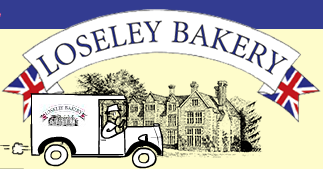 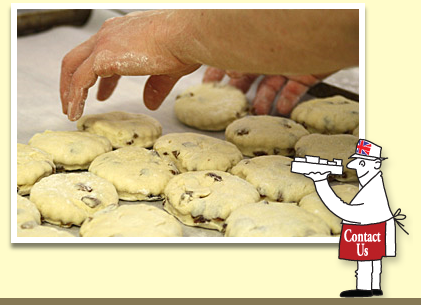 The Loseley Bakery are considering launching a range of jams. In pairs, research and identify:
The target market?
Size/type of market?
Any trends in the market?
Their competitors?
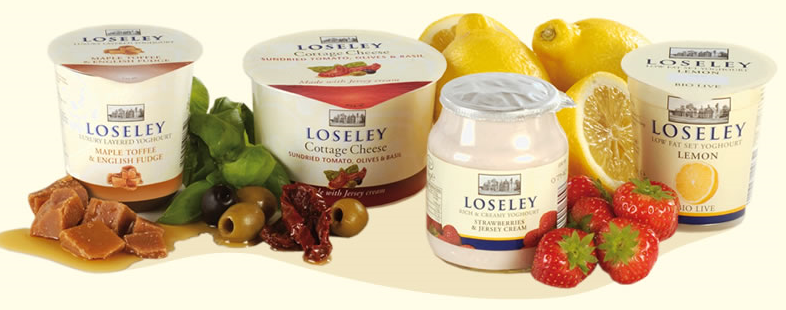 [Speaker Notes: May only need 1 week for B1/B2 – if so move on or use time to catch up if behind
 
TEXTBOOK page 70
WJEC handouts]
Activity
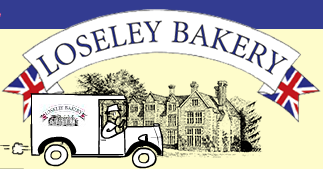 Target market?
[Speaker Notes: USE THIS TEMPLATE TO BRAINSTORM – POINTS BELOW FOR GUIDANCE


Geographic segmentation – where do customers live, where do they buy?
Demographic segmentation – groups based on age, sex, ethnic background, occupation and income
Behavioural segmentation – looking at usage patterns, levels of brand loyalty, elasticity of demand
Psychographic segmentation – lifestyle groups, personal values and attitudes


age
gender
cultural/ethnic/religious background
socio-economic group
occupation and income 
geographical location]
Activity
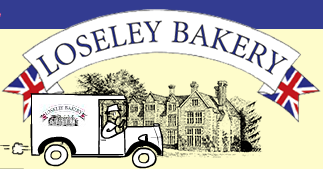 Type of market?
[Speaker Notes: Types of marketlocal/globalmass/nichetrade/consumerproduct/serviceseasonal]
Activity
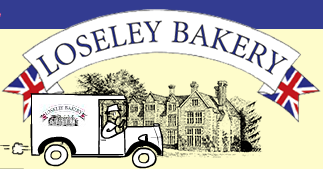 Trends in the market?
[Speaker Notes: Eg Niche products, buying locally, buying homemade foods again, supporting ethical sources, food as gifts, buying British etc]
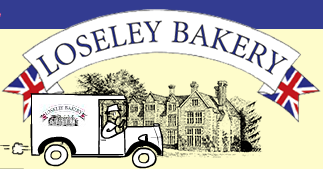 Competitor Analysis
Country Markets
[Speaker Notes: Possible answers on next slide

Other farm produce jams (farmers markets)
Garden centres and gift shops like Secretts
Niche market jams in supermarkets]
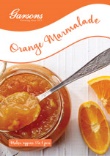 Activity
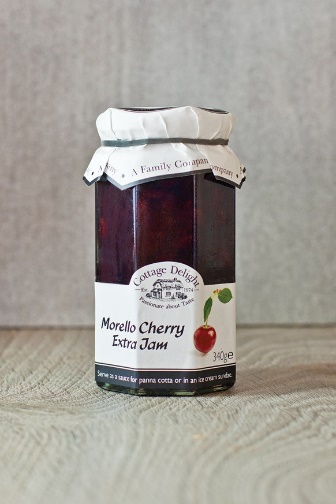 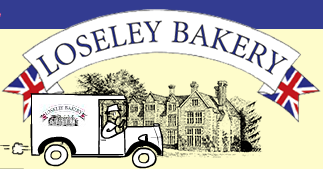 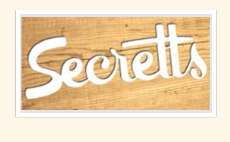 Competitor Analysis
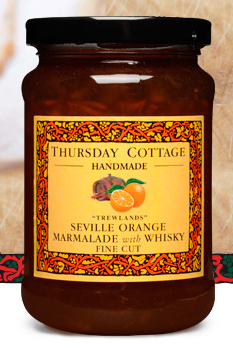 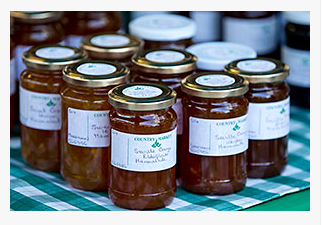 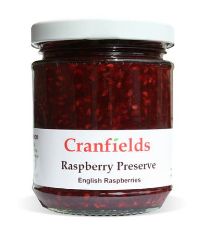 Country Markets
[Speaker Notes: Other farm produce jams (farmers markets)
Garden centres and gift shops like Secretts
Niche market jams in supermarkets]